Seing gjennom døgnet
Nyhetskanalen og TV 2
Rating i 1000 for TV 2 – en vanlig hverdagData: Mandag-torsdag – siste 8 uker (uke 36-43 2013)
Rating i 1000 for Nyhetskanalen – en vanlig hverdagData: Mandag-torsdag – siste 8 uker (uke 36-43 2013)
«News Gathering»
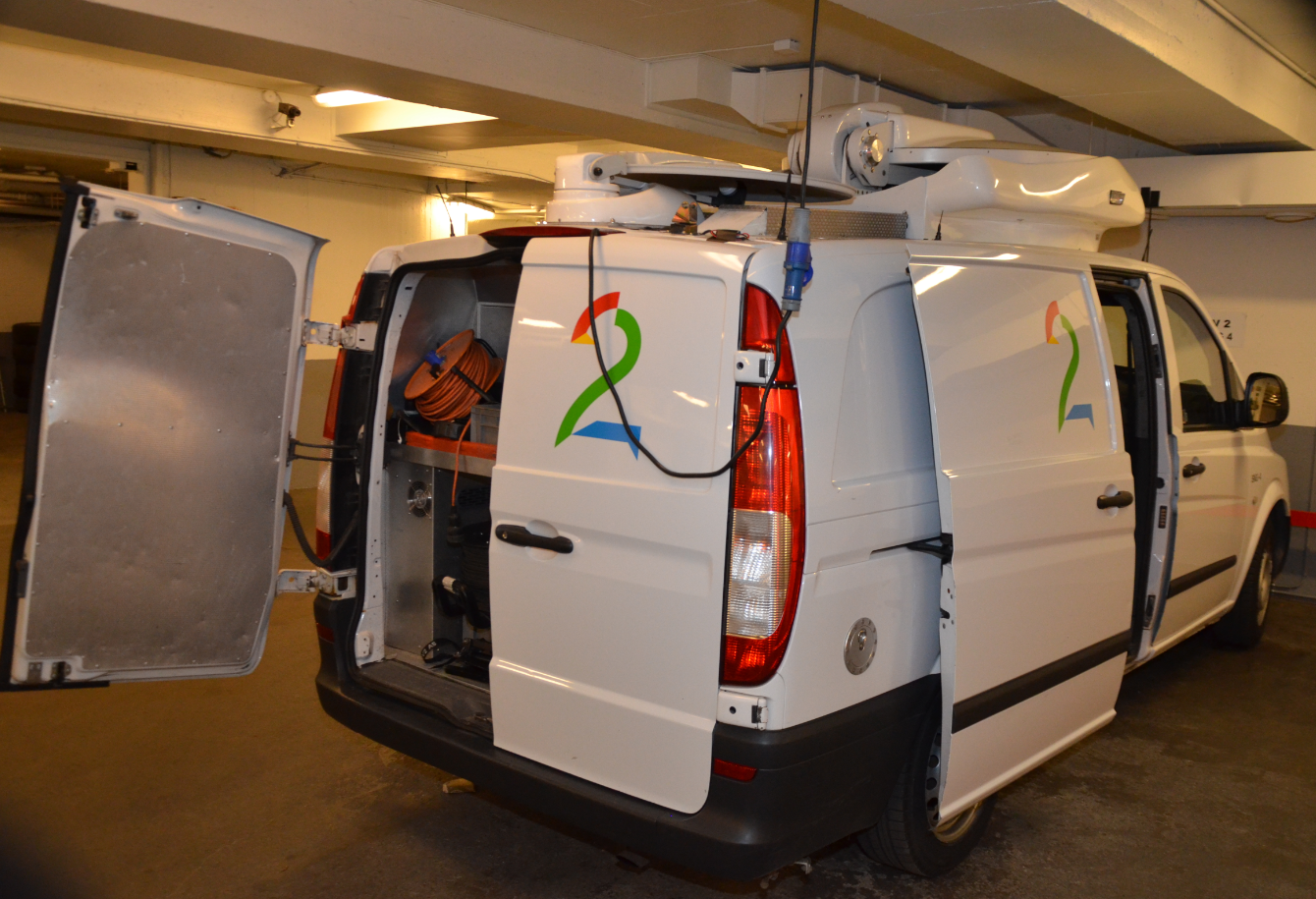 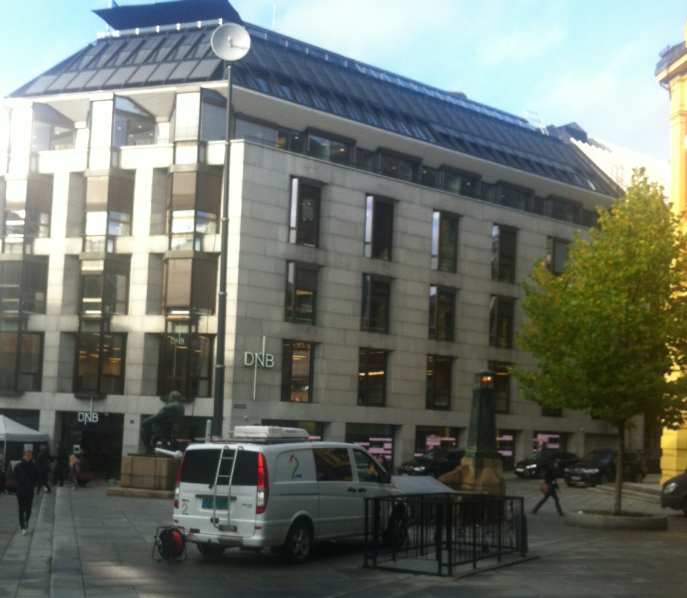 Best på Breaking News
Kontribusjon
Mobil
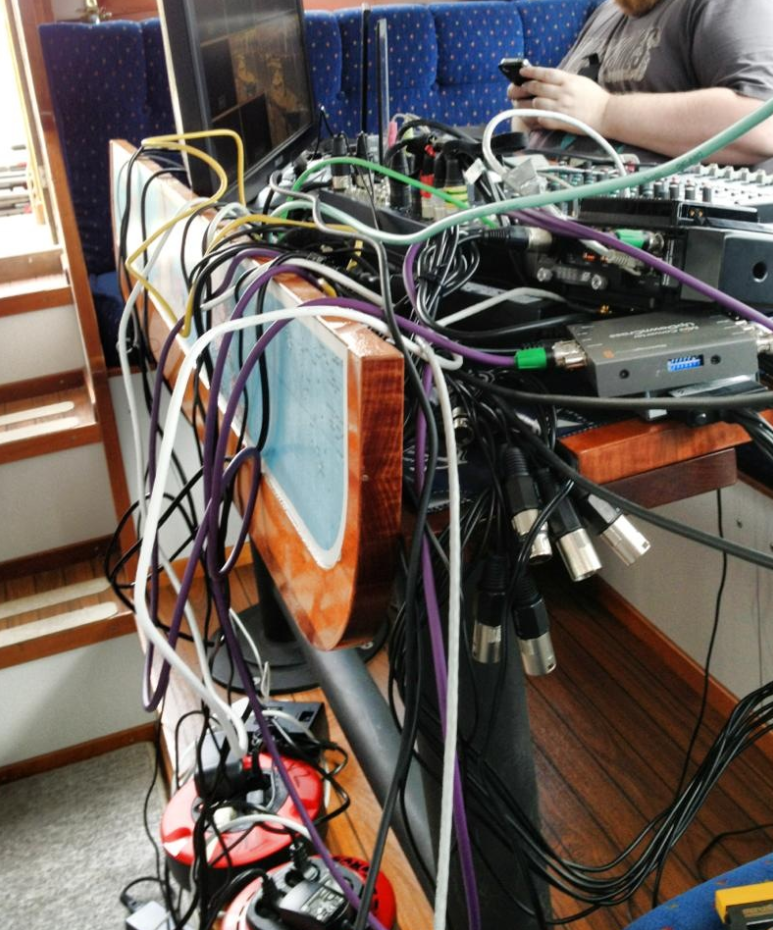 Aviwest / LiveU
Fast IP-kamera
IP-SNG
Deng
SNG
OB-buss
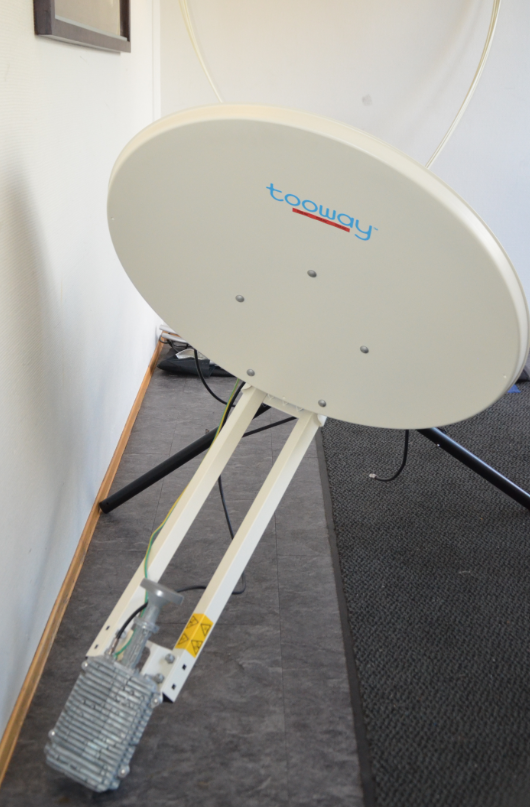 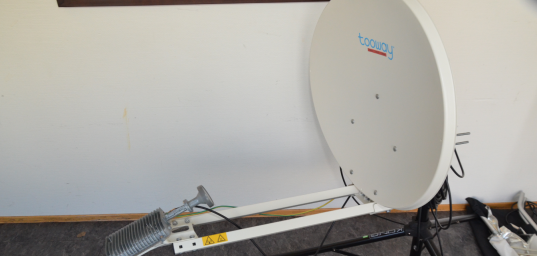 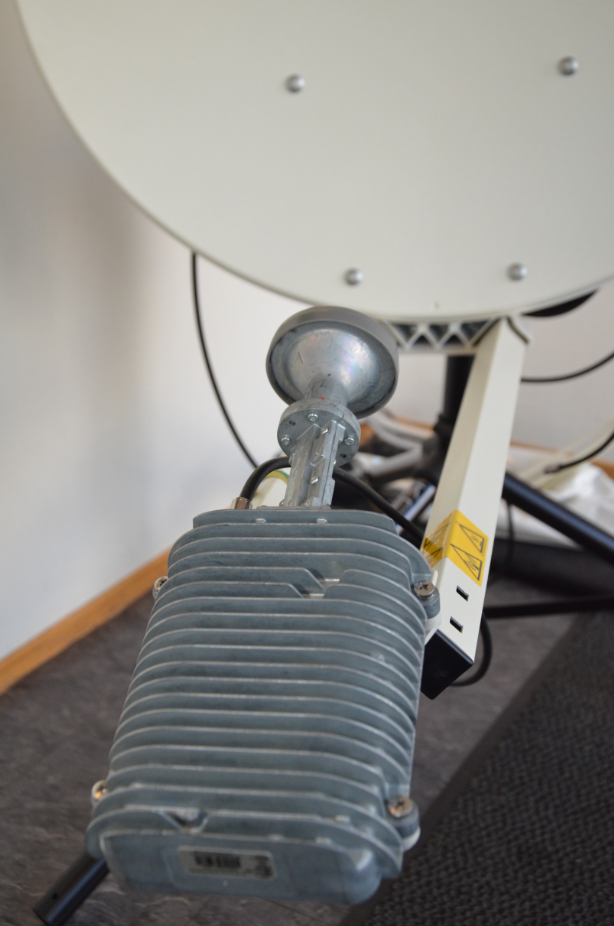 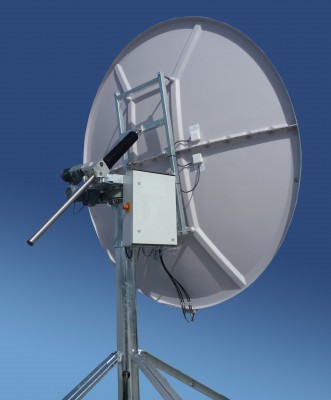 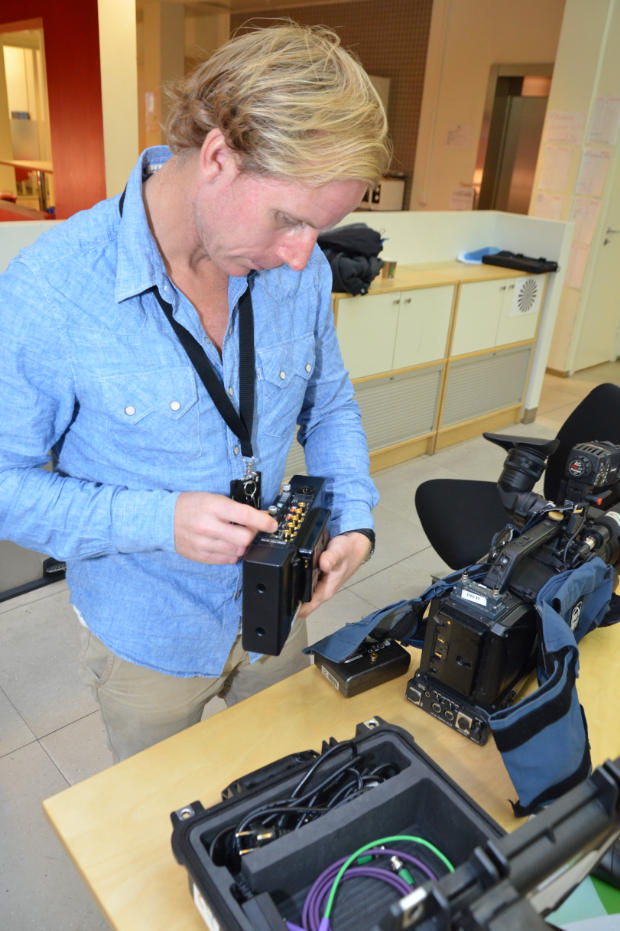 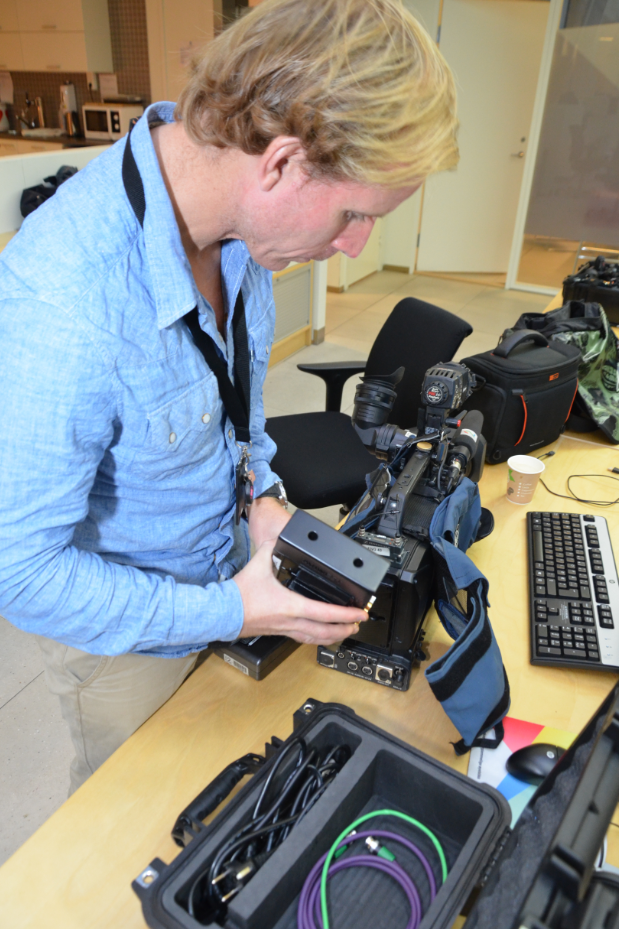 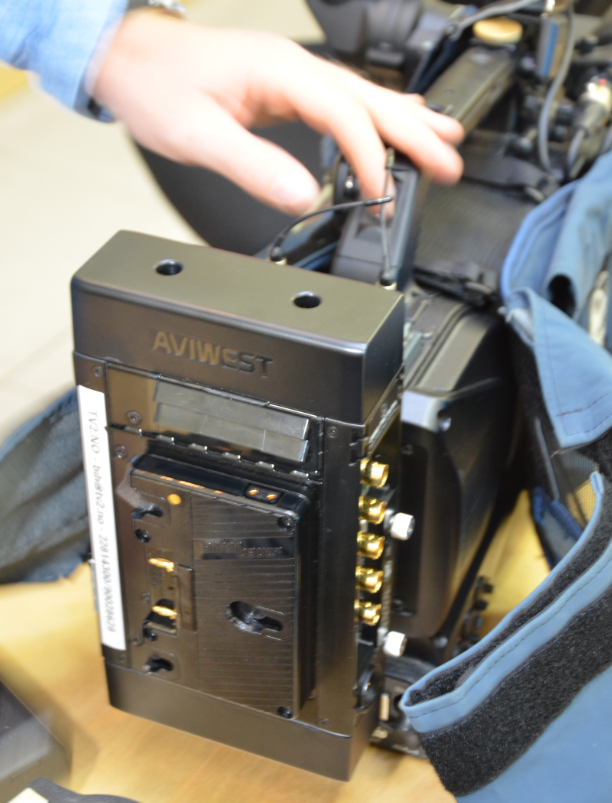 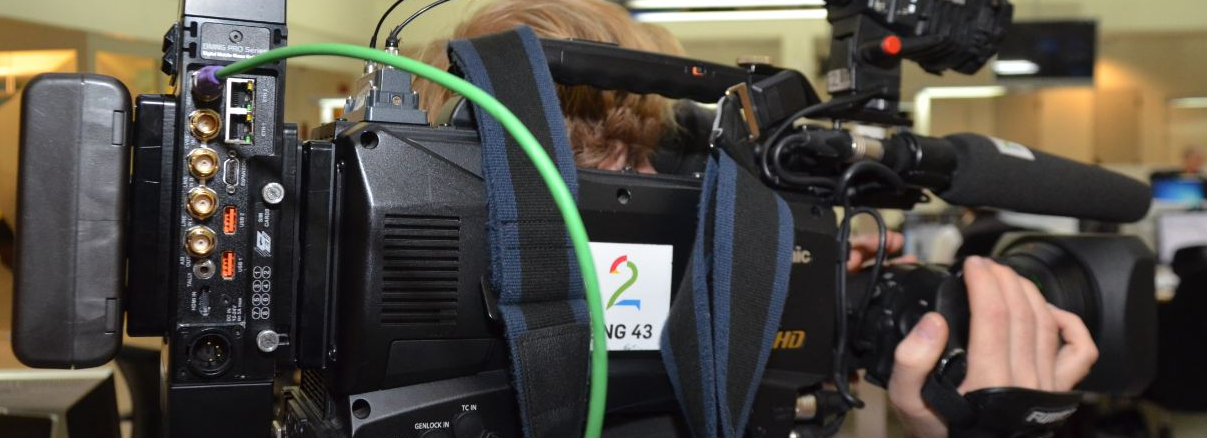 Umiddelbar publisering
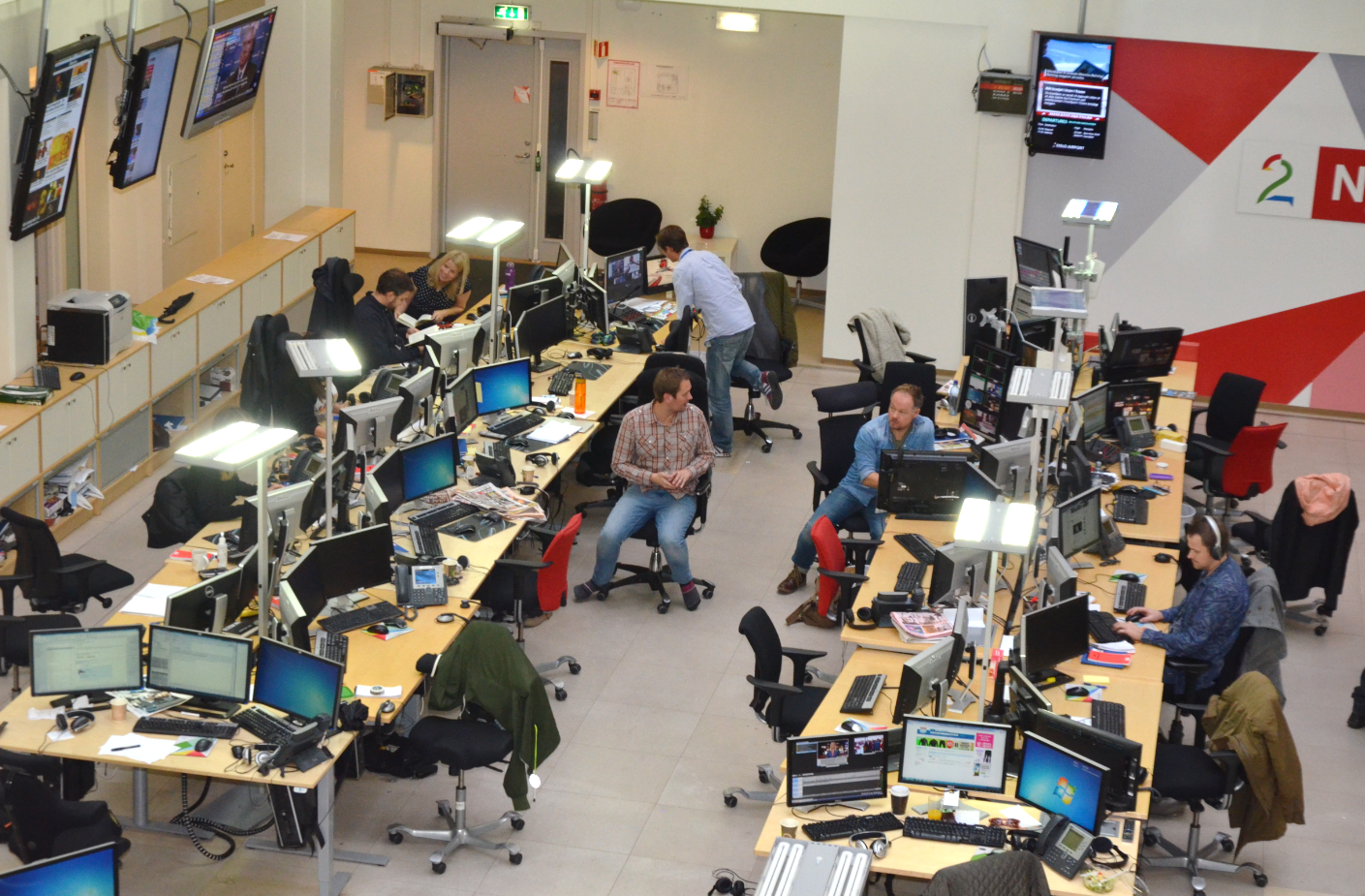 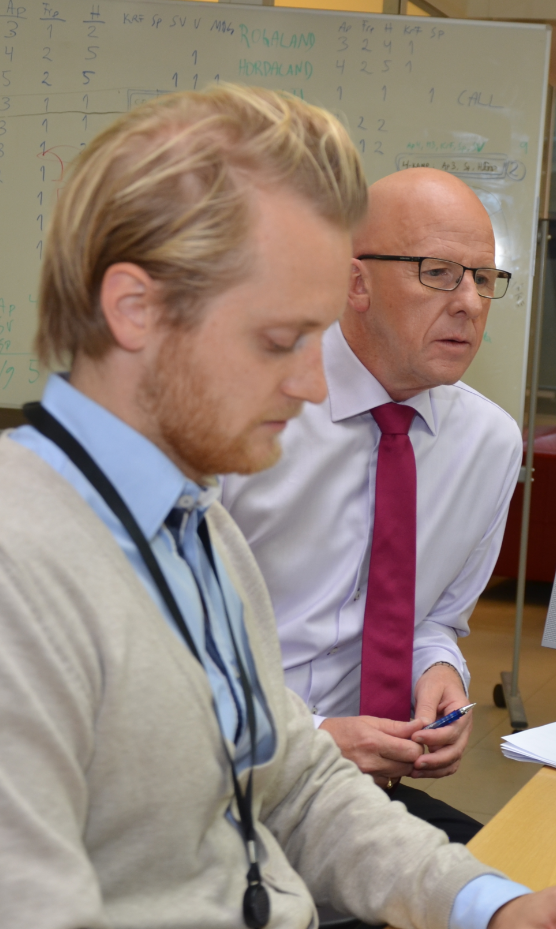 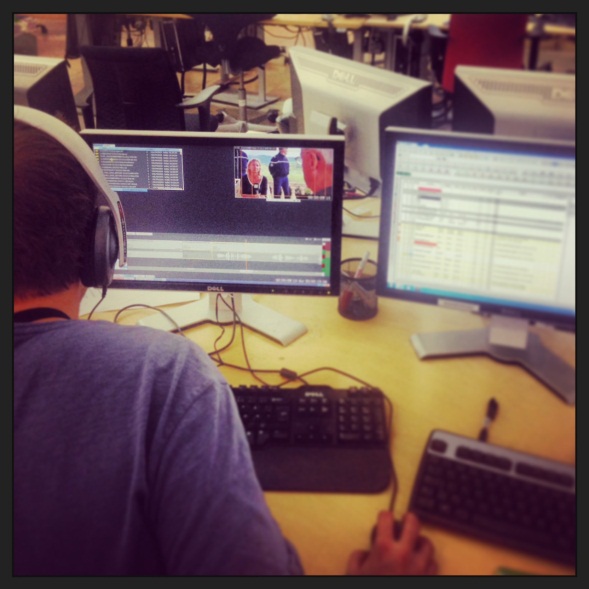 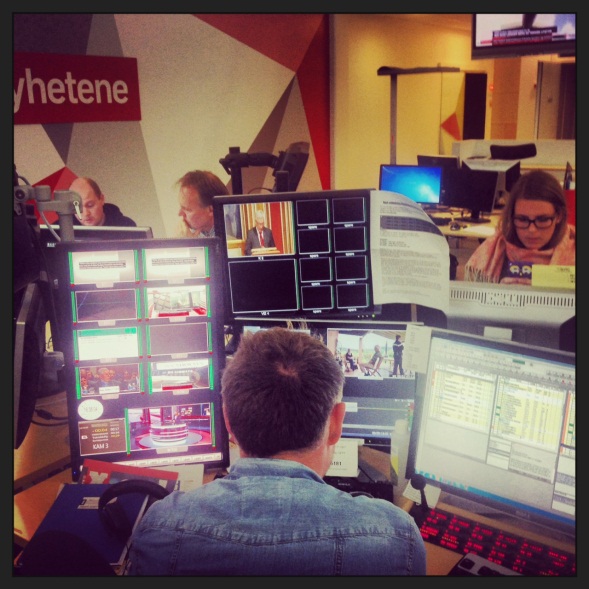 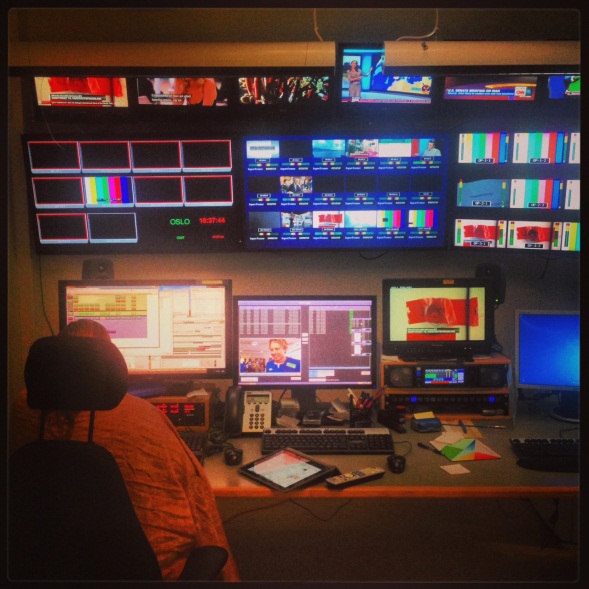 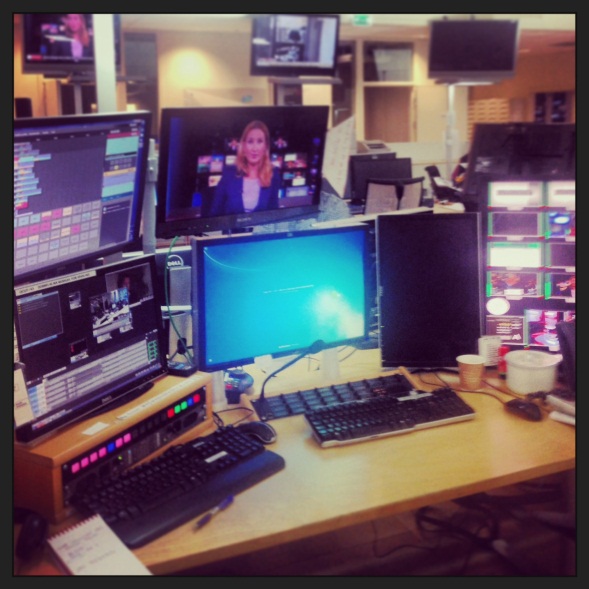 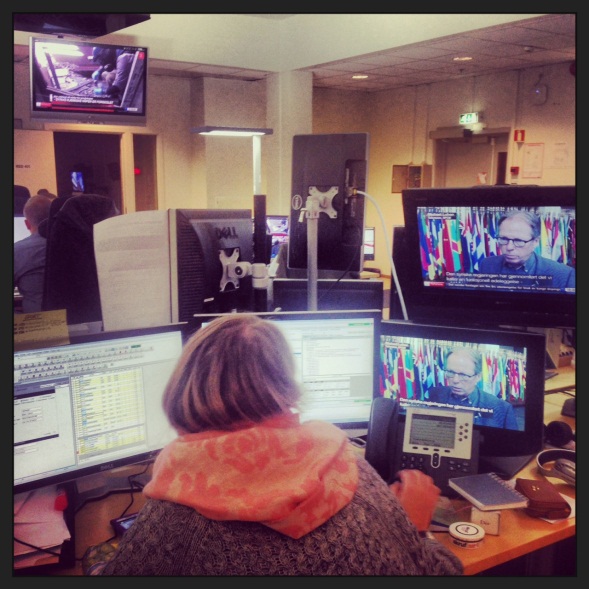 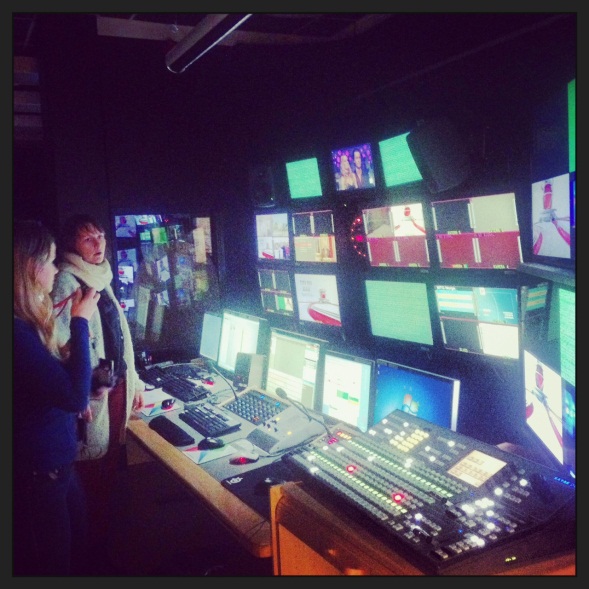 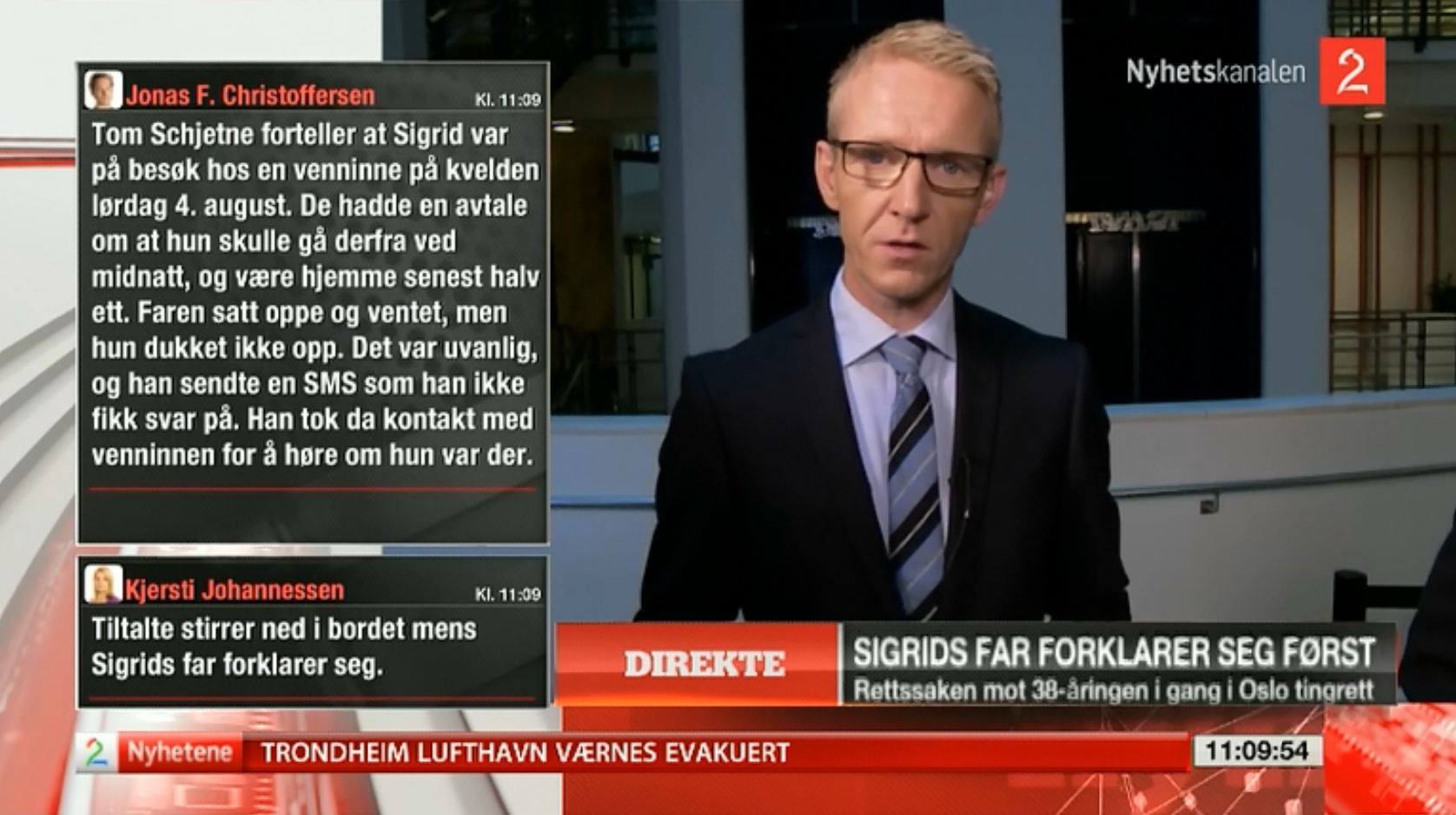 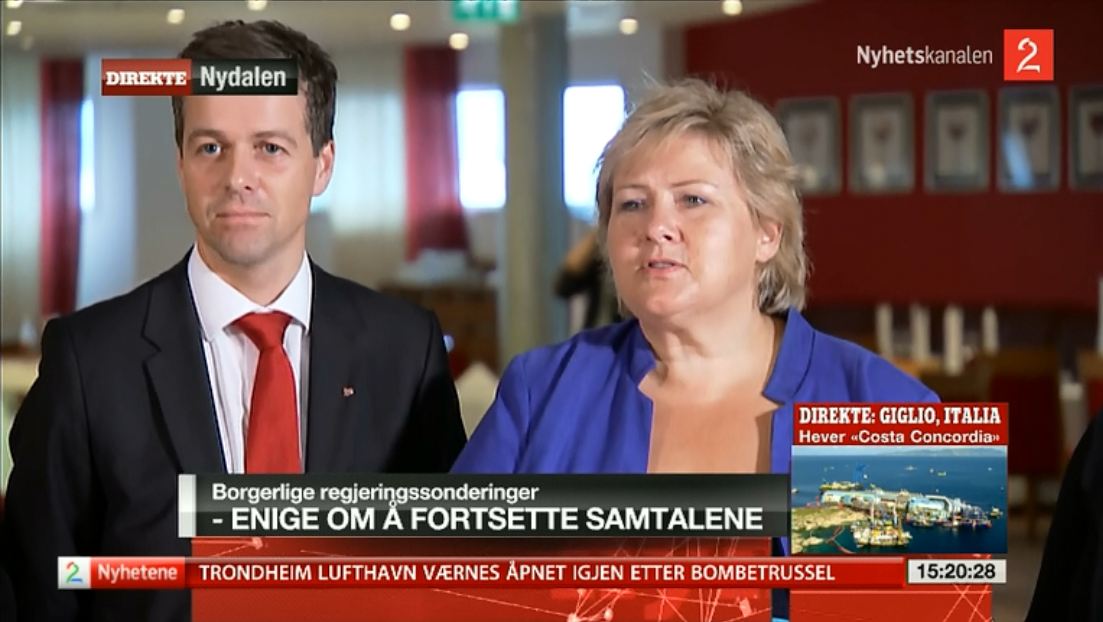 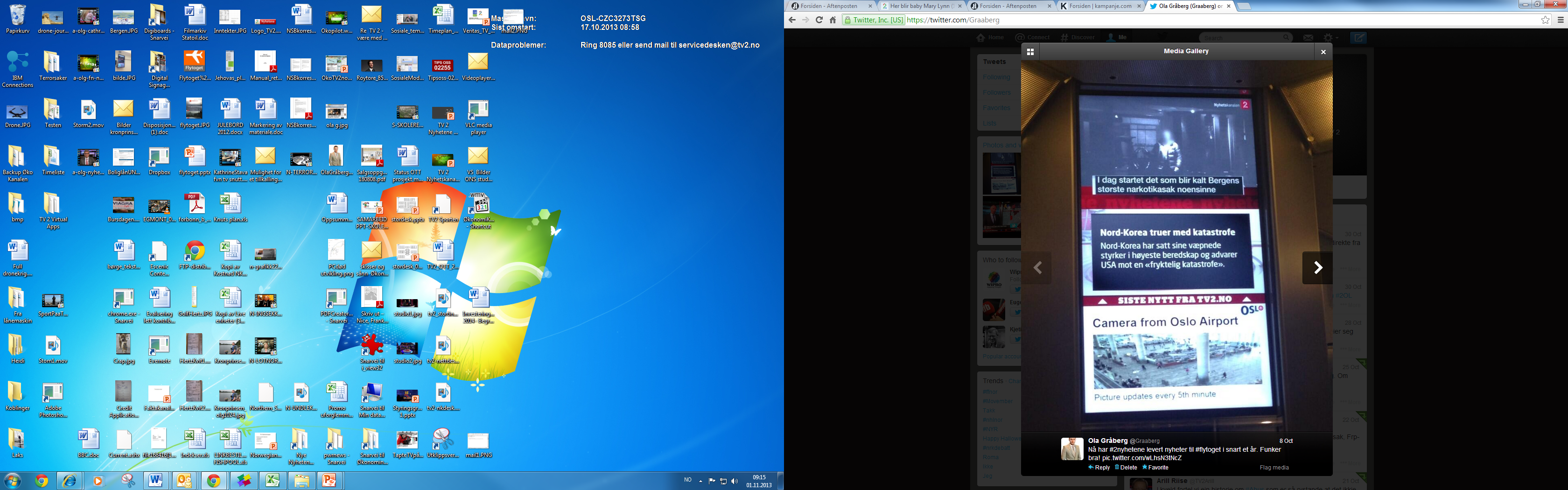 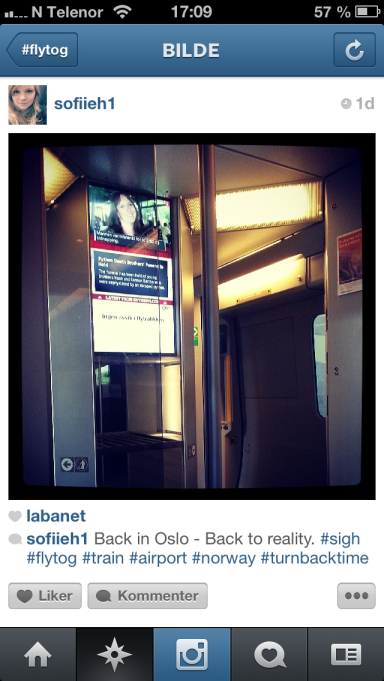 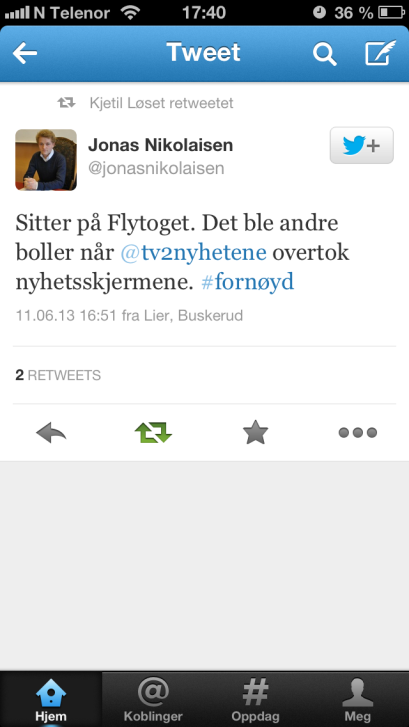 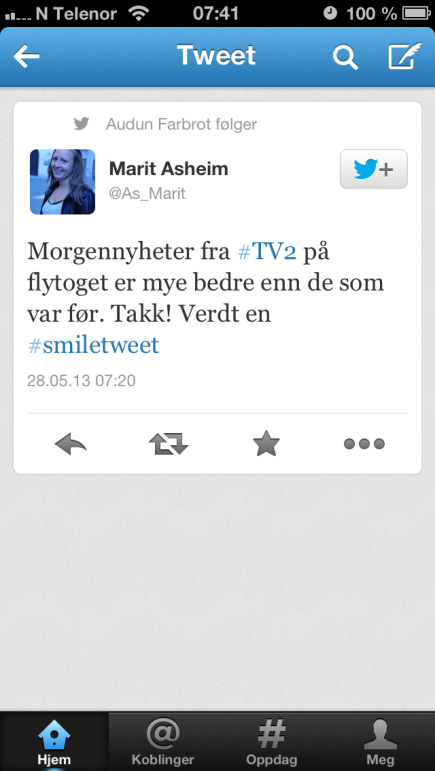 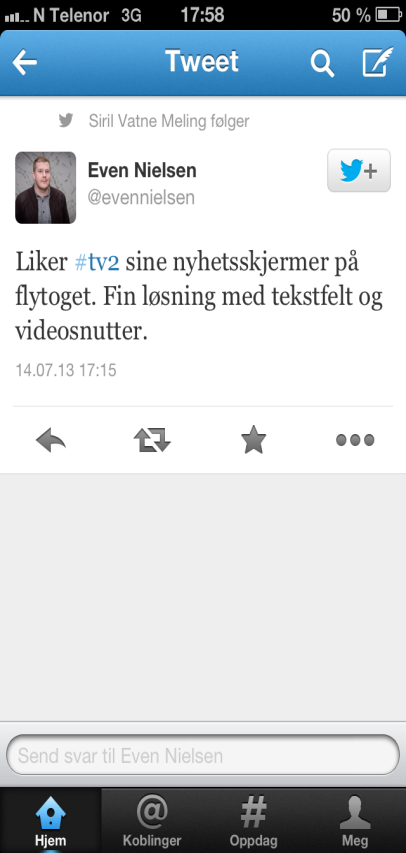 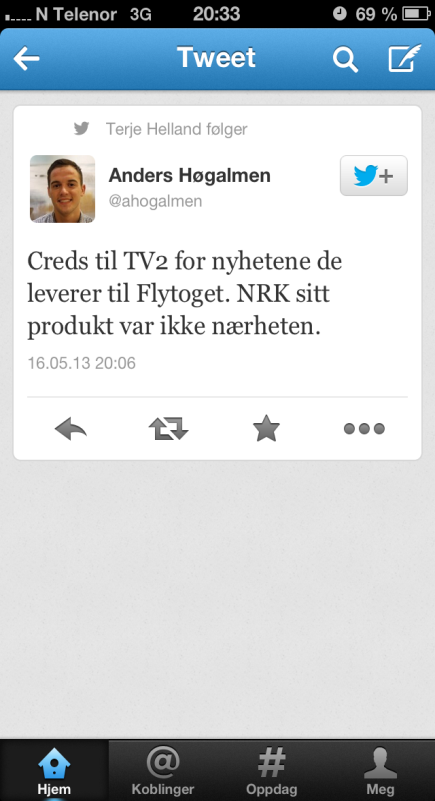 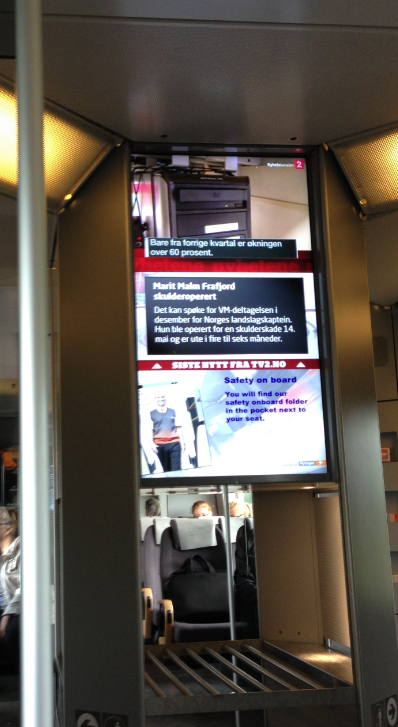 Studio
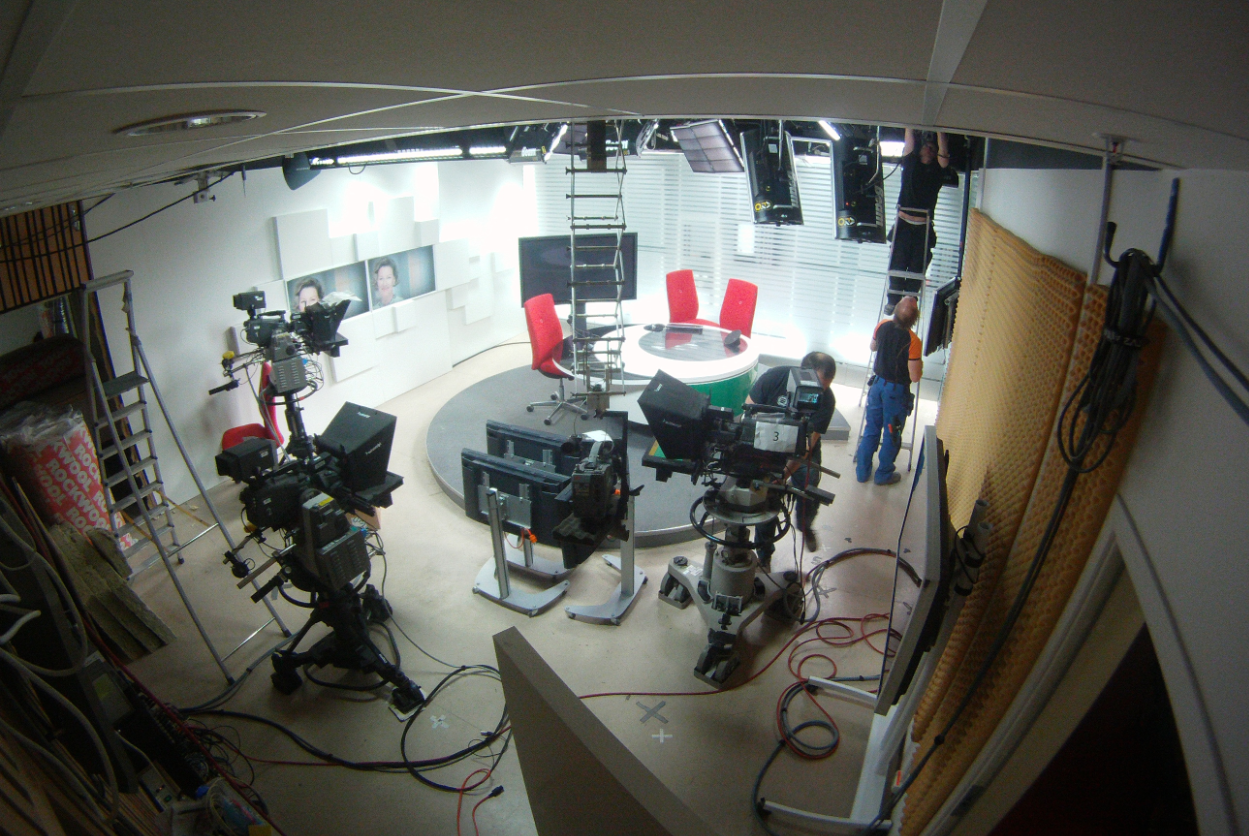 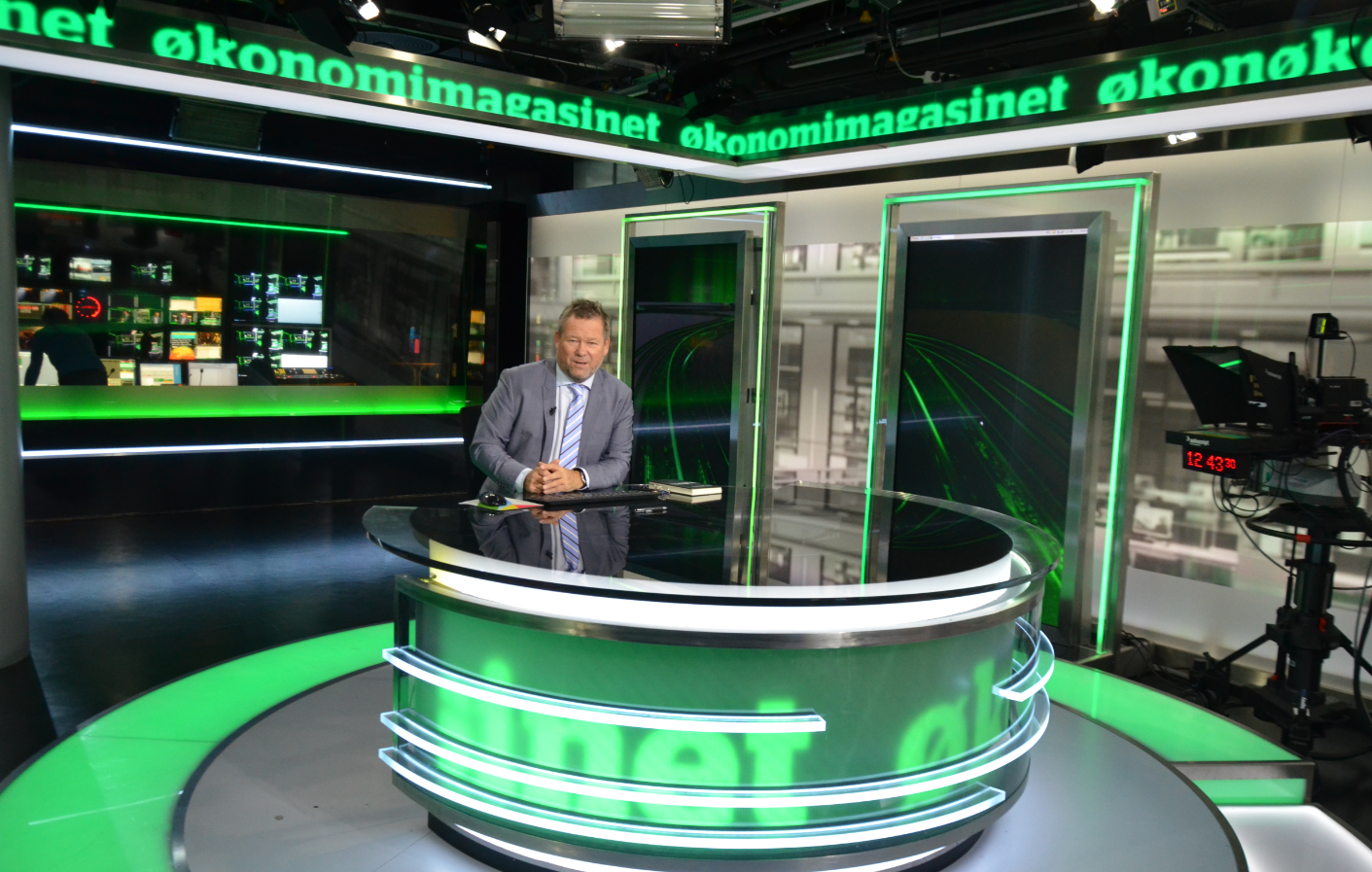 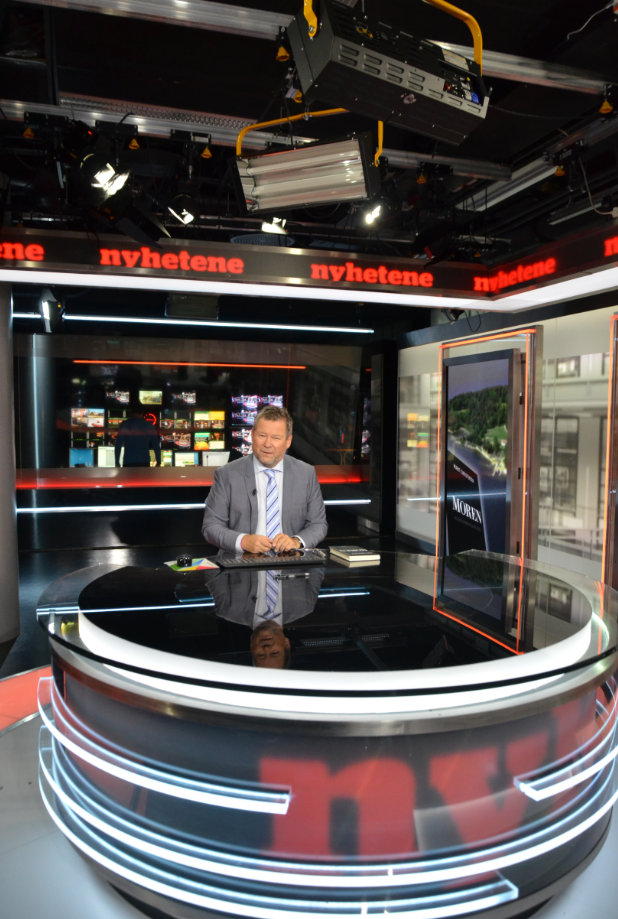 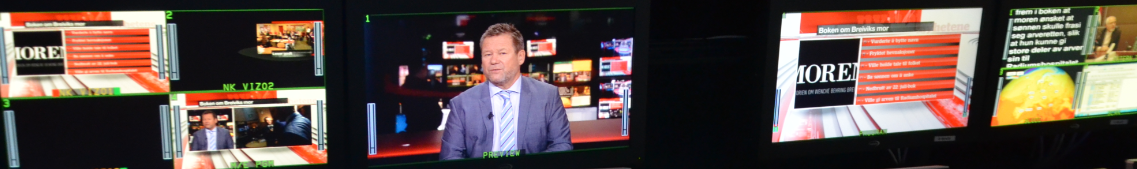 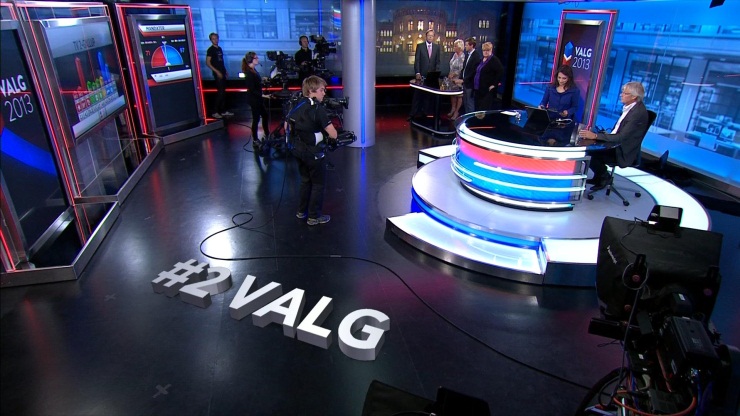 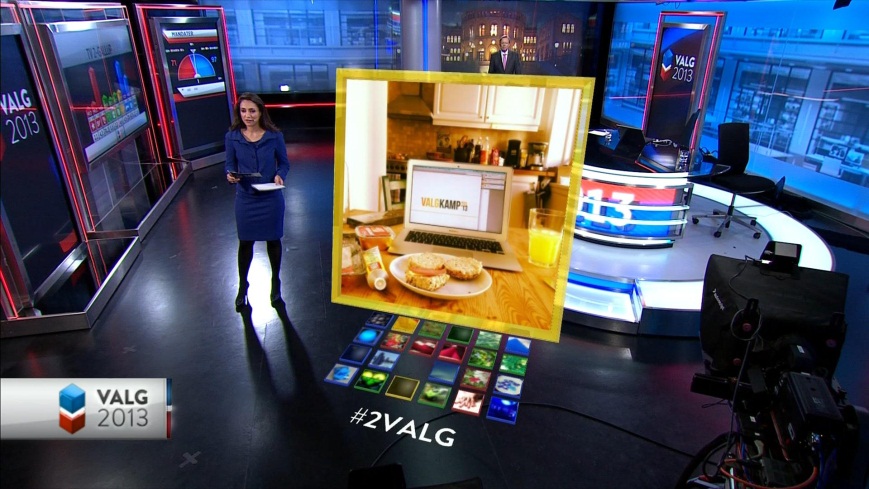 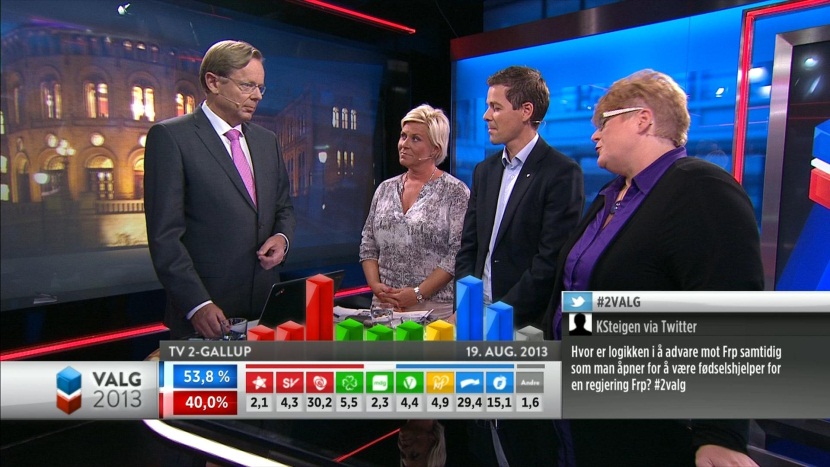 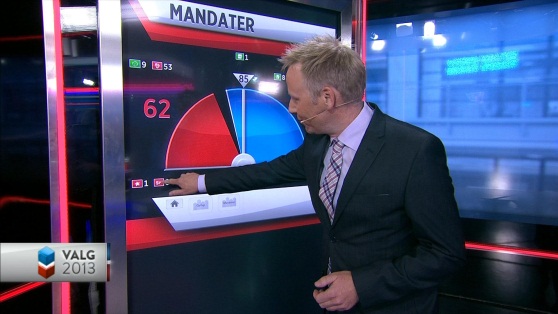 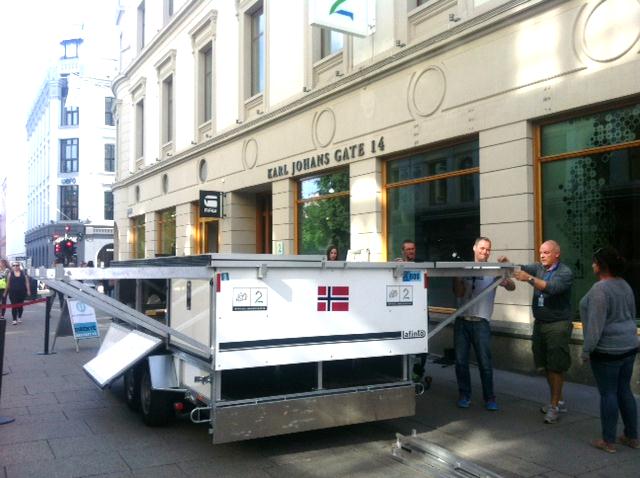 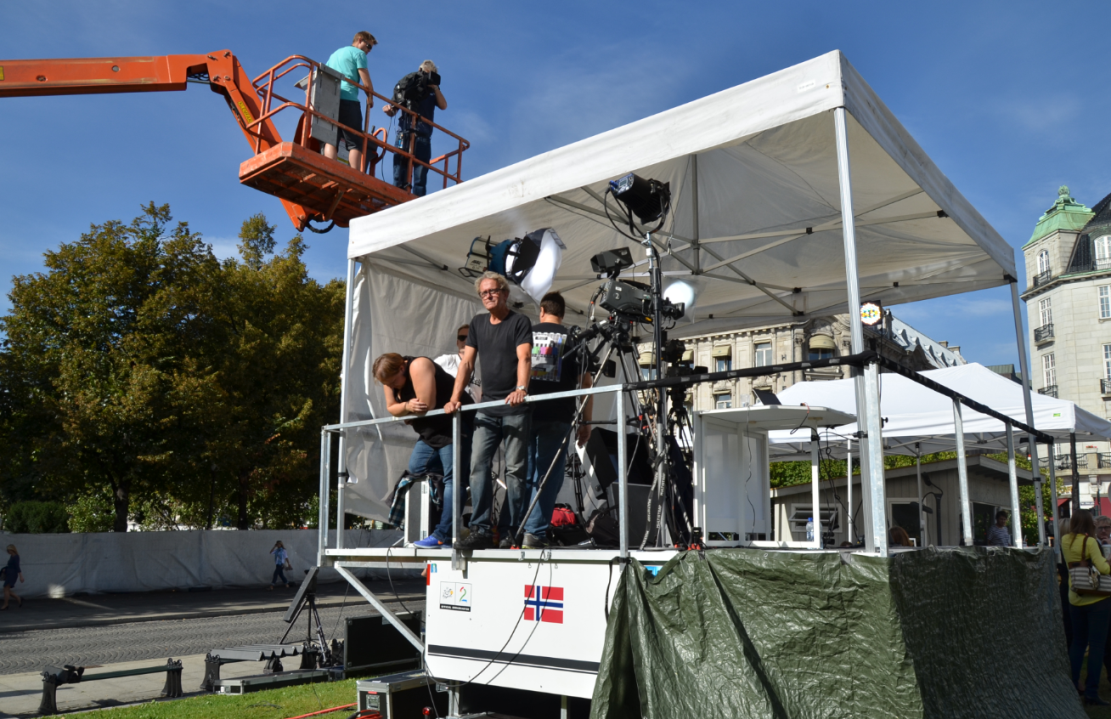 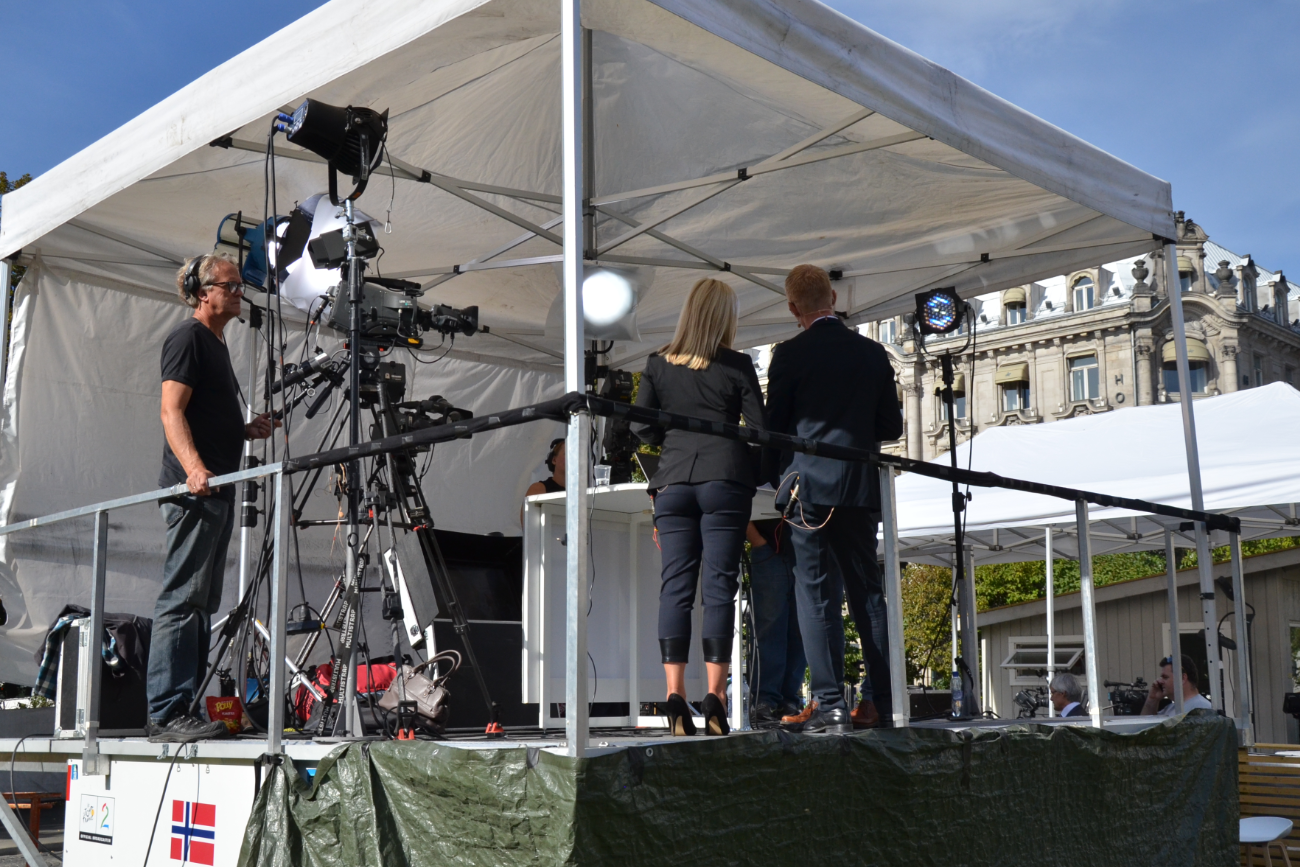 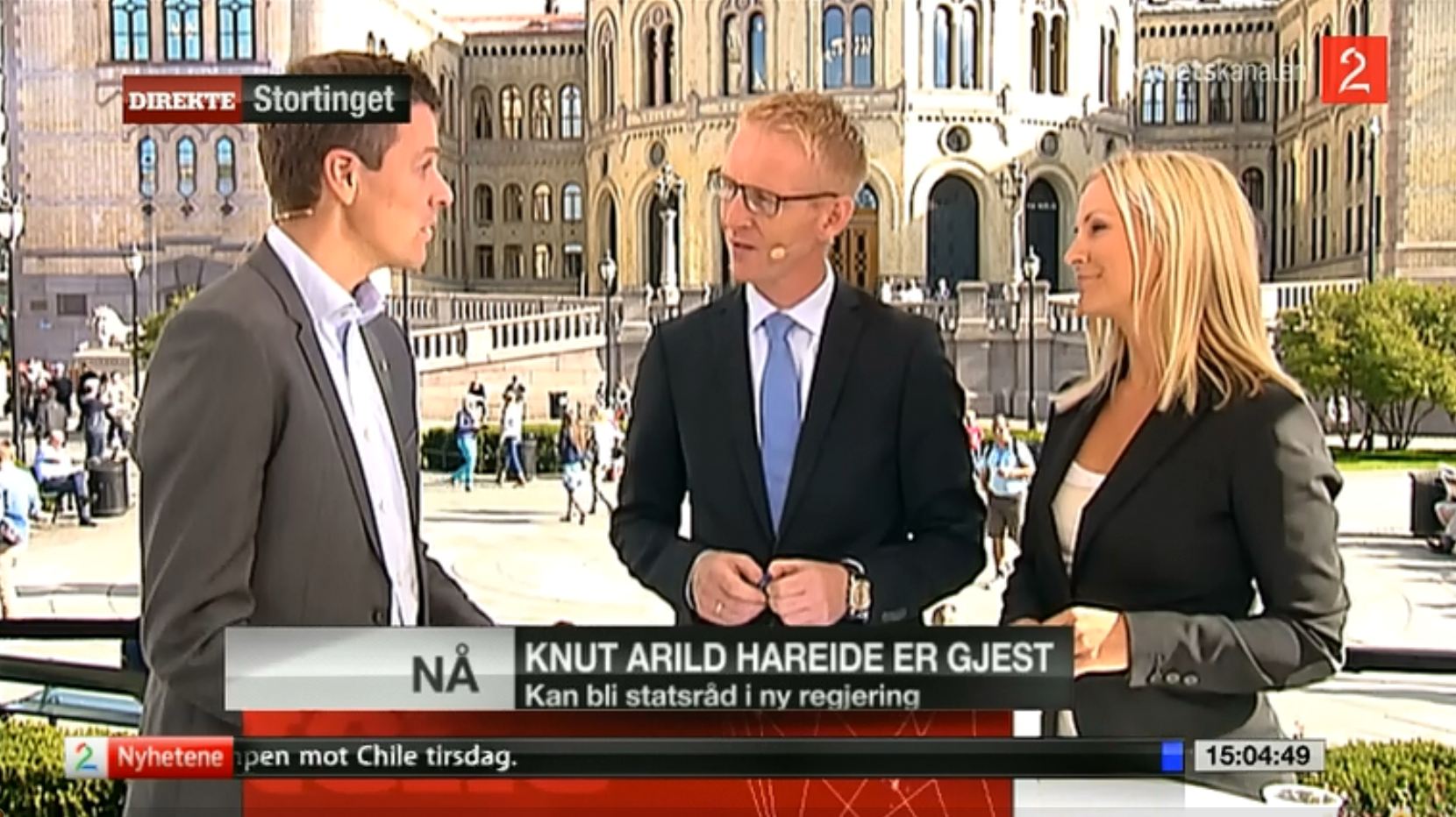